Правила работы с тестом. Открыть презентацию.
Работа с тестом основана на работе с макросами, поэтому при открытии презентации  появится надпись «Включить содержимое».  Необходимо нажать на кнопку «Включить содержимое».
По окончании работы с тестом нажимайте на кнопки « Количество правидьных ответов», «Количество ошибочных ответов», «Ваша оценка».
Солнечная система
5 класс
20.10.2014
Вспышка света, возникающая при сгорании в земной атмосфере частичек космической пыли:
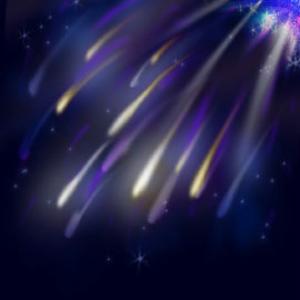 астероид
комета
метеорит
метеор
20.10.2014
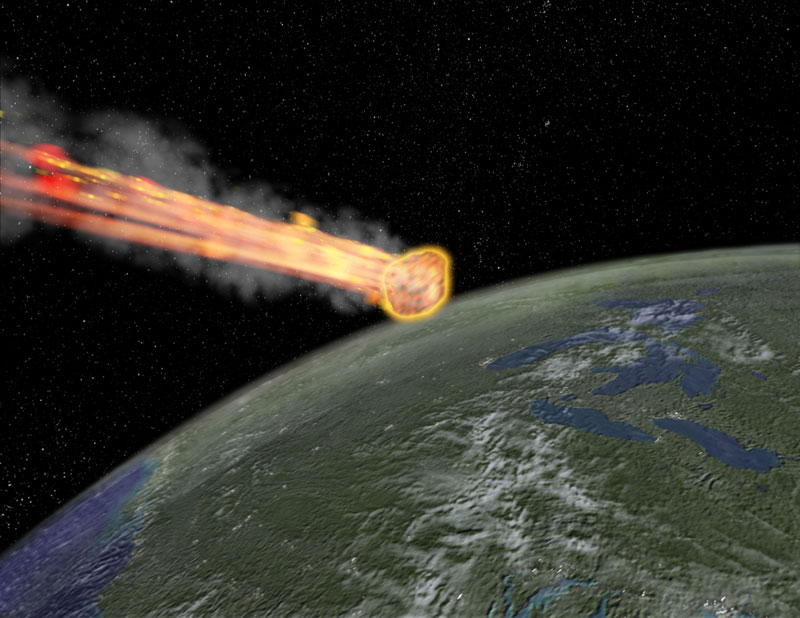 Космические тела, 
упавшие на поверхность 
Земли:
кометы
метеоры
метеориты
астероиды
20.10.2014
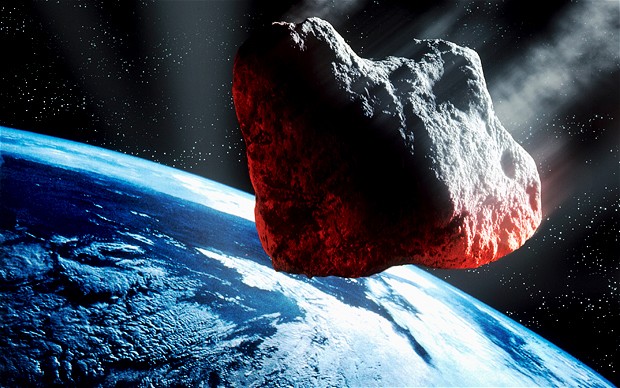 Неправильной формы небесные тела, «звездоподобные»:
кометы
астероиды
метеоры
метеориты
20.10.2014
Небесные тела, движущиеся вокруг Солнца по вытянутым орбитам:
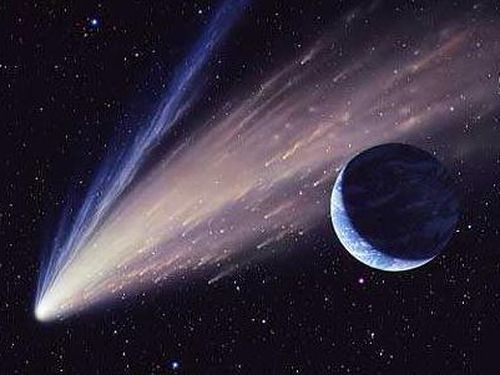 Кометы
Астероиды
Метеоры
Метеориты
20.10.2014
Самая большая планета Солнечной системы:
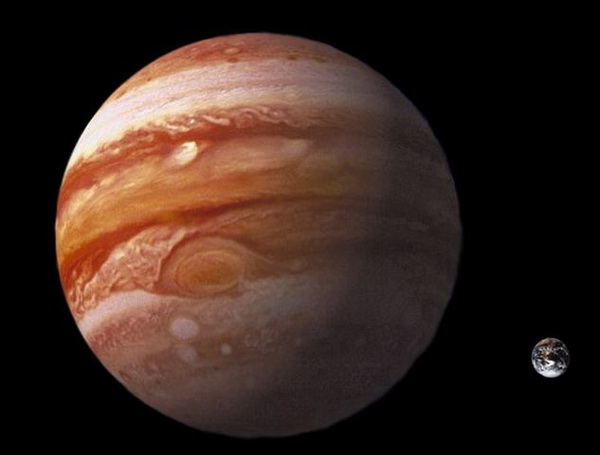 Сатурн
Юпитер
Земля
Венера
20.10.2014
Своими яркими кольцами известна планета:
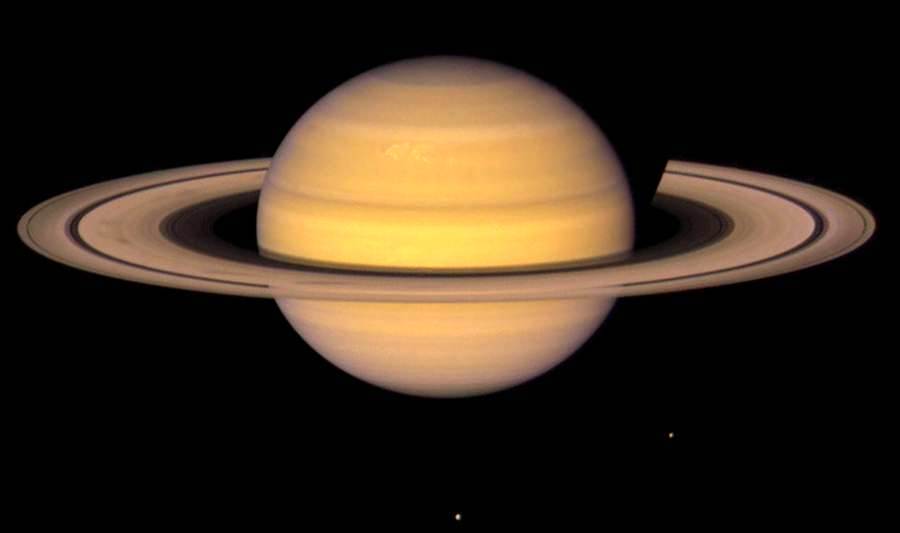 Марс
Сатурн
Венера
Ипитер
20.10.2014
В каком варианте указана правильная последовательность расположения планет по направлению от Солнца?
Меркурий – Венера – Земля - Марс
Меркурий – Марс – Земля - Венера
Земля – Венера – Марс - Меркурий
Меркурий – Марс – Земля - Венера
20.10.2014
Ядро кометы состоит:
Из раскаленных газов
Из водяных паров
Изо льда и замерзших газов
Из железа
20.10.2014
Из планет земной группы спутники имеют:
Венера и Земля
Марс и Венера
Меркурий и Марс
Земля и Марс
20.10.2014
Самая близкая к Солнцу планета:
Марс
Меркурий
Земля
Венера
20.10.2014
Самая большая планета земной группы:
Меркурий
Венера
Марс
Земля
20.10.2014
20.10.2014